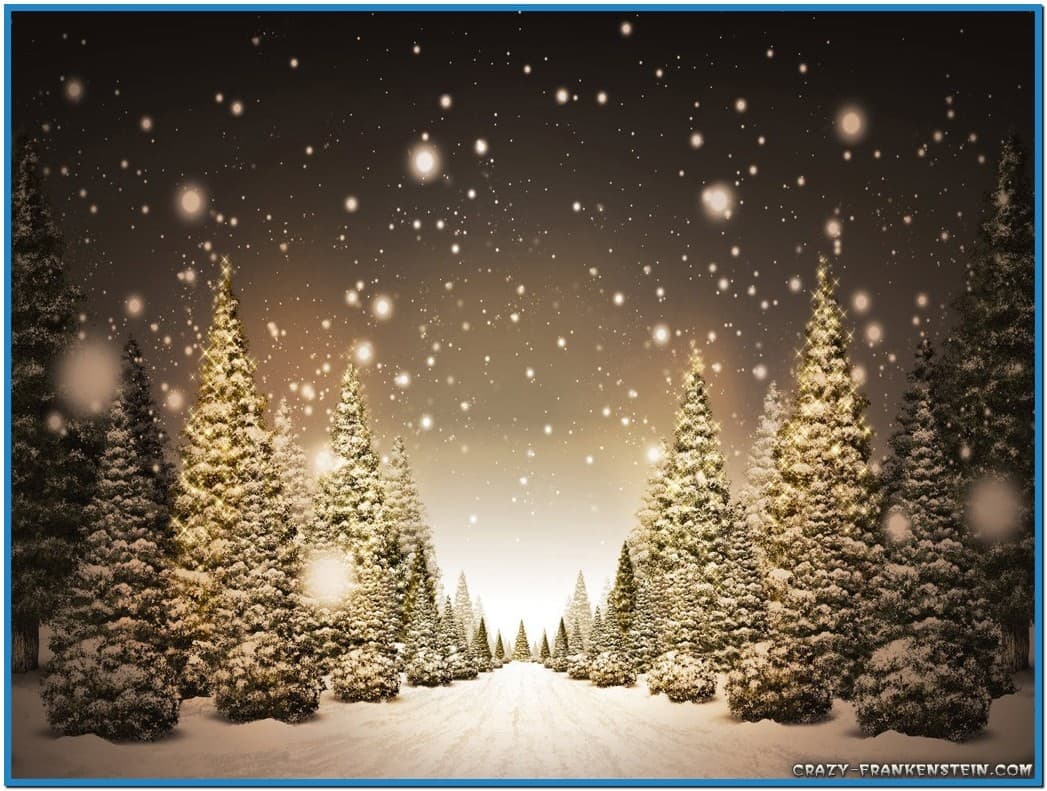 KONCERT
KOLĘDOWO - NOWOROCZNY
Ogólnokształcąca Szkoła Muzyczna I i II st.im. Henryka Wieniawskiego w Łodzi
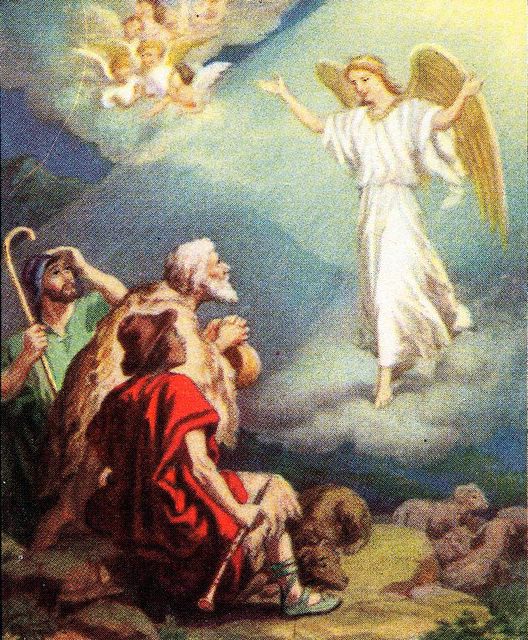 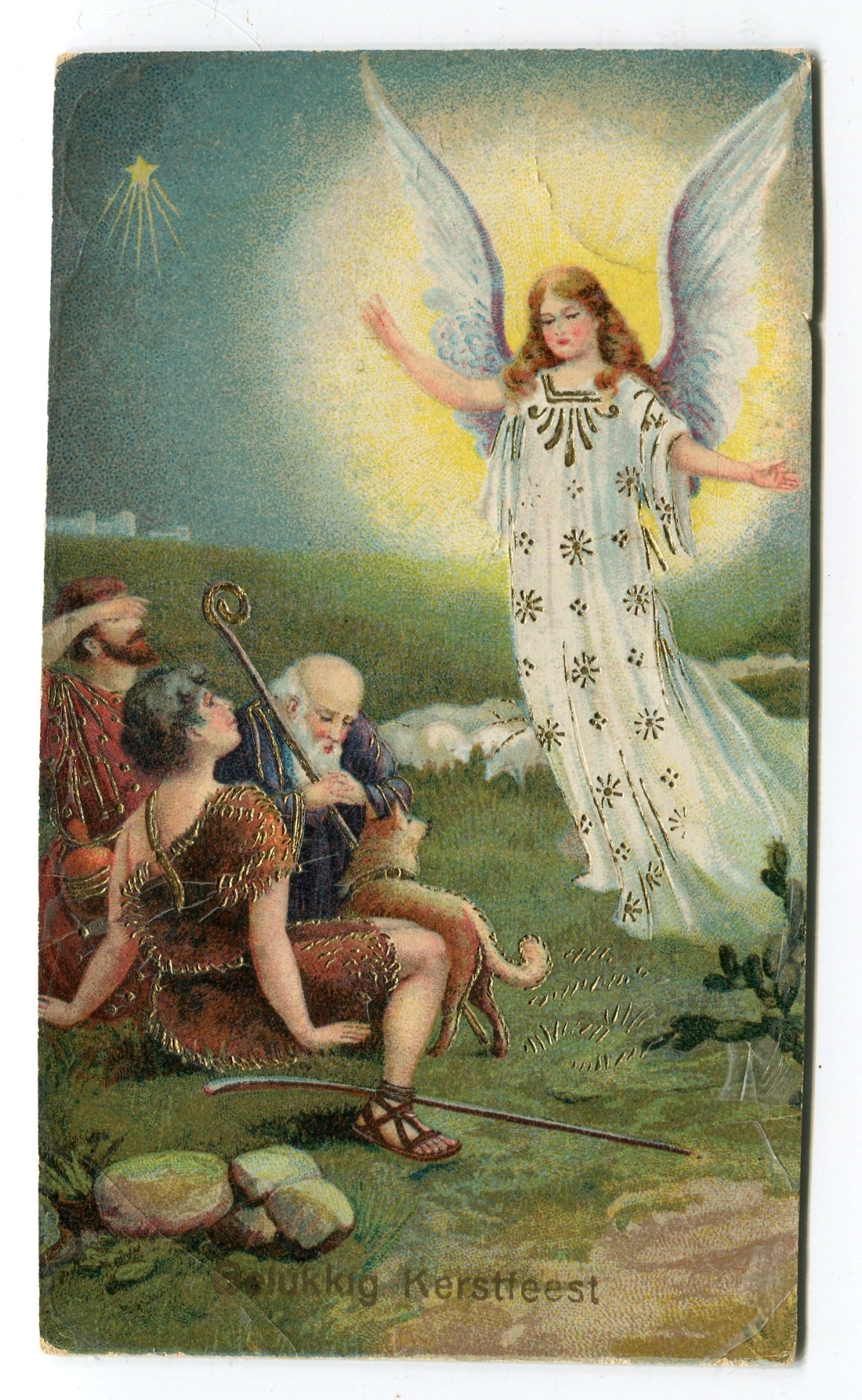 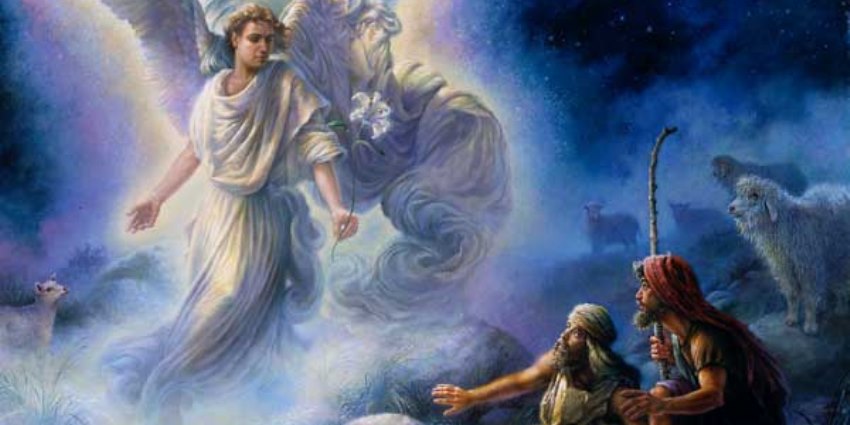 KONCERT
KOLĘDOWO-NOWOROCZNY
Ogólnokształcąca Szkoła Muzyczna I i II st.im. Henryka Wieniawskiegow Łodzi
KONCERT
KOLĘDOWONOWOROCZNY
Ogólnokształcąca Szkoła Muzyczna I i II st.im. Henryka Wieniawskiego w Łodzi
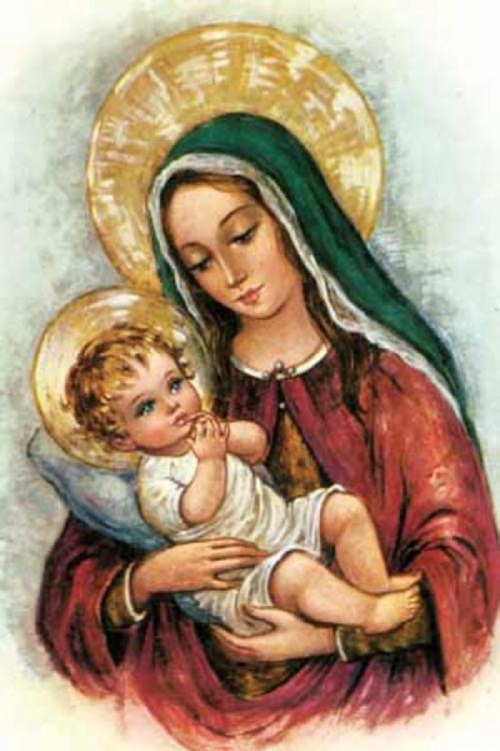 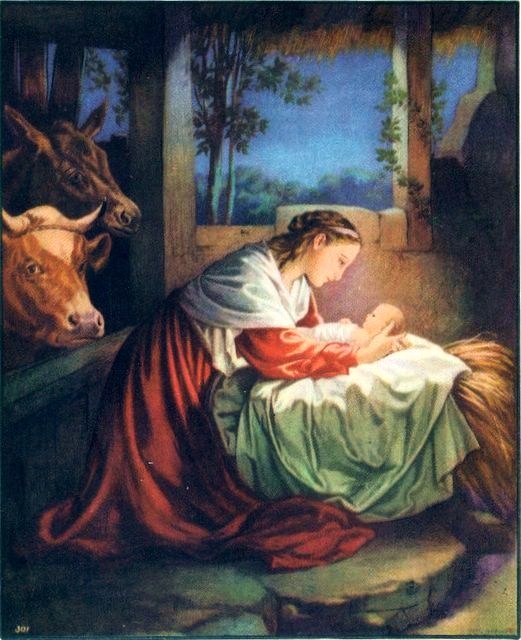 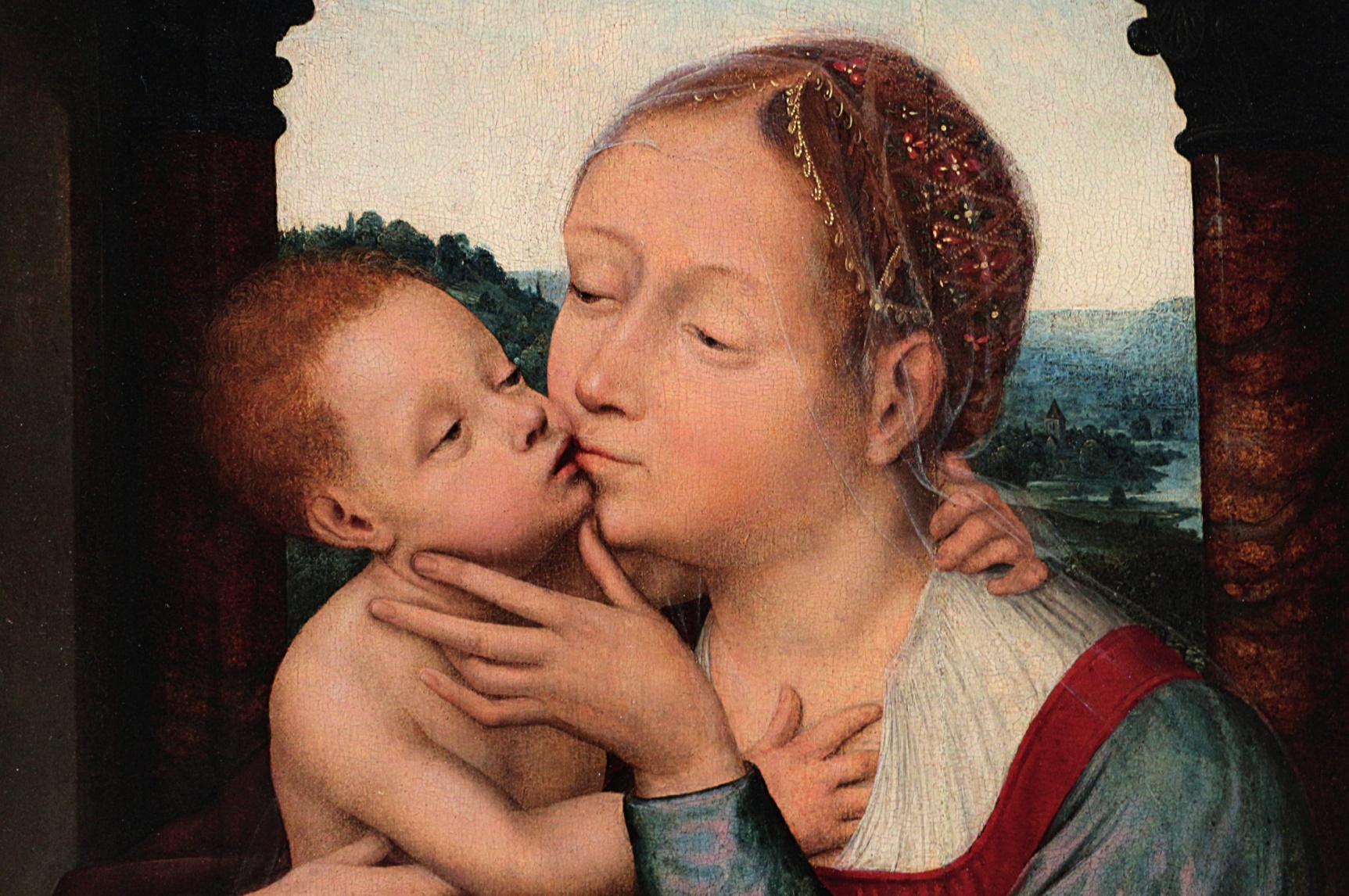 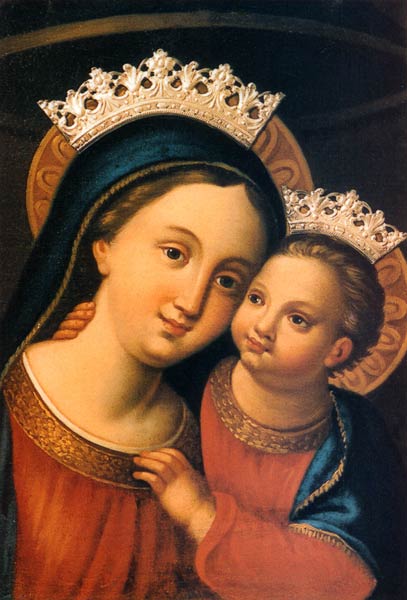 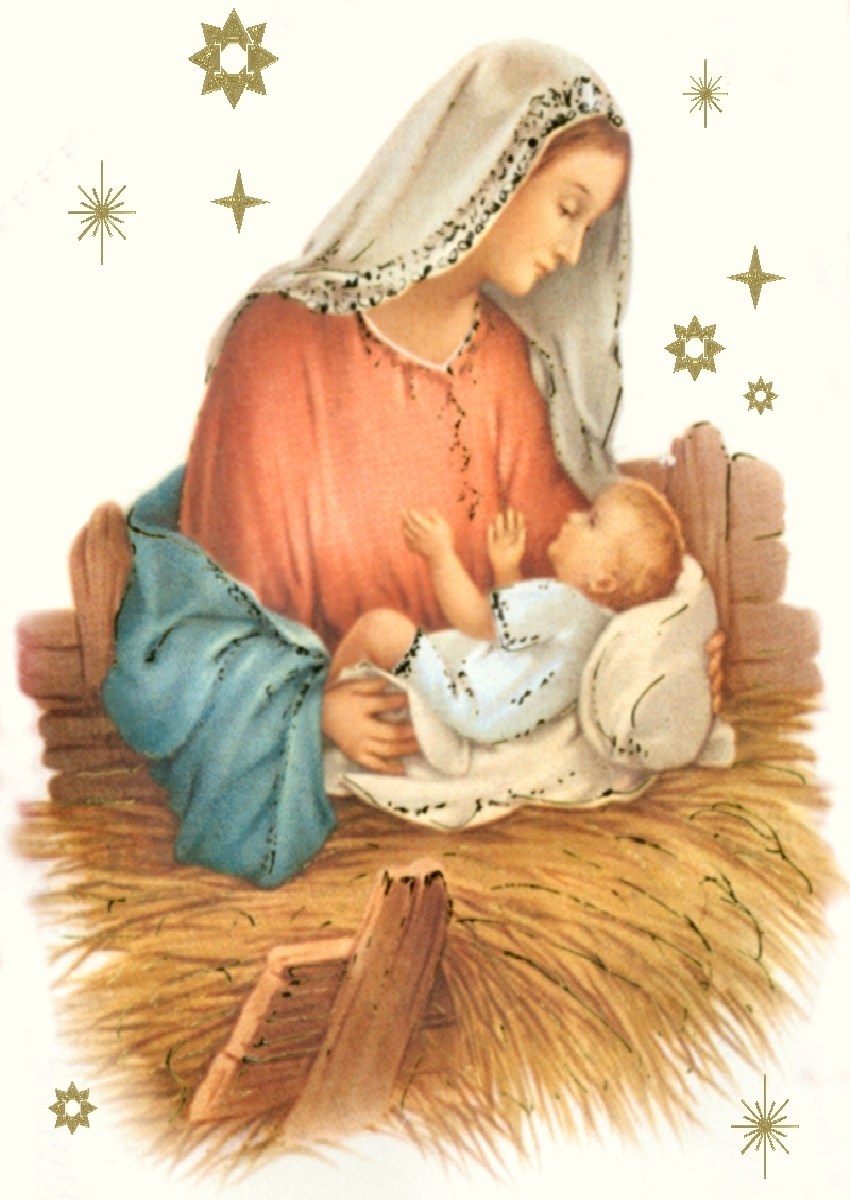 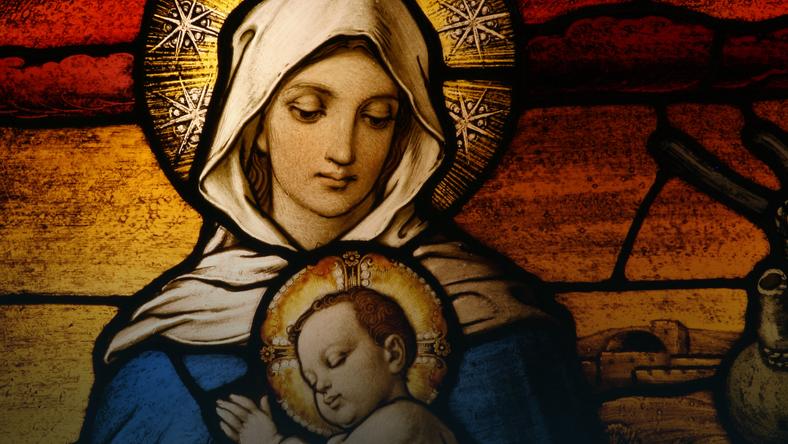 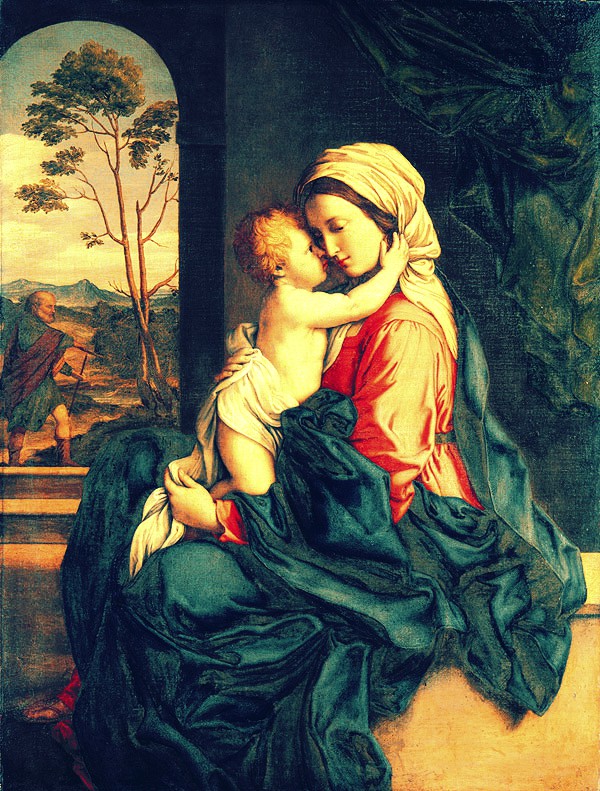 KONCERT
KOLĘDOWONOWOROCZNY
Ogólnokształcąca Szkoła Muzyczna I i II st.im. Henryka Wieniawskiego w Łodzi
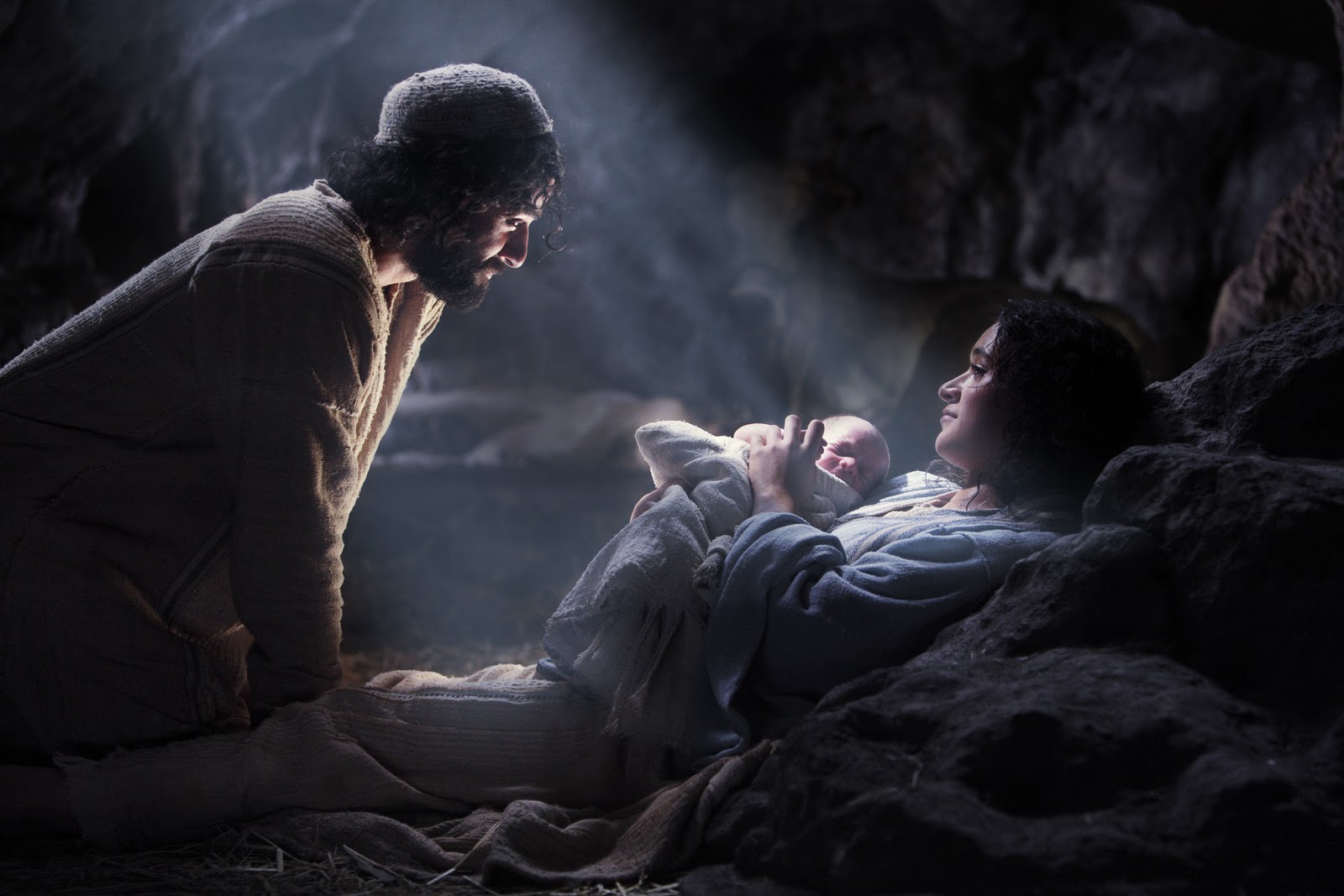 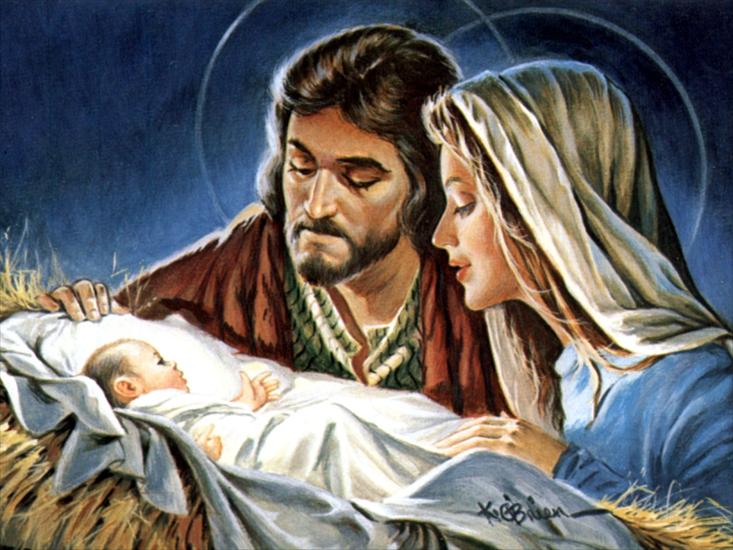 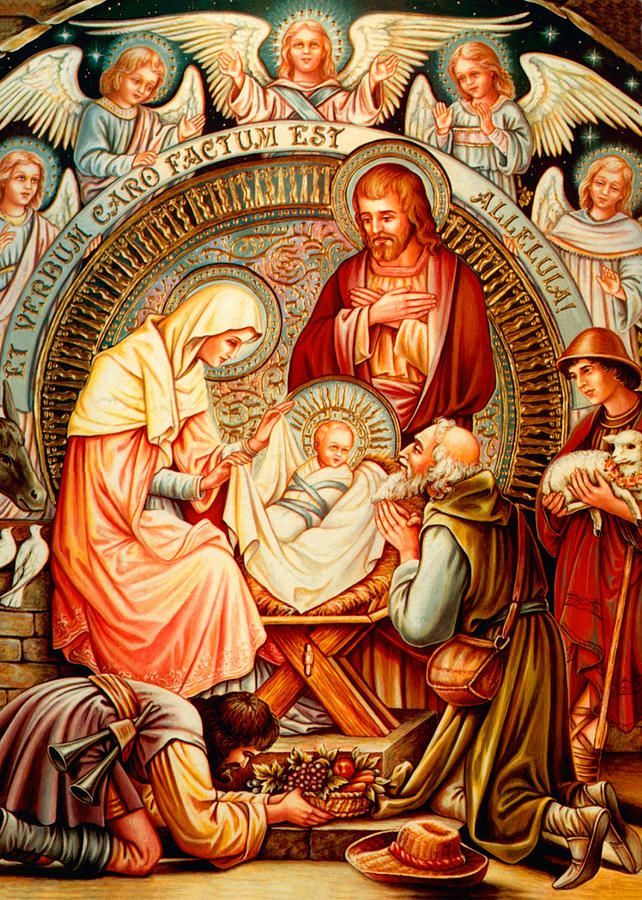 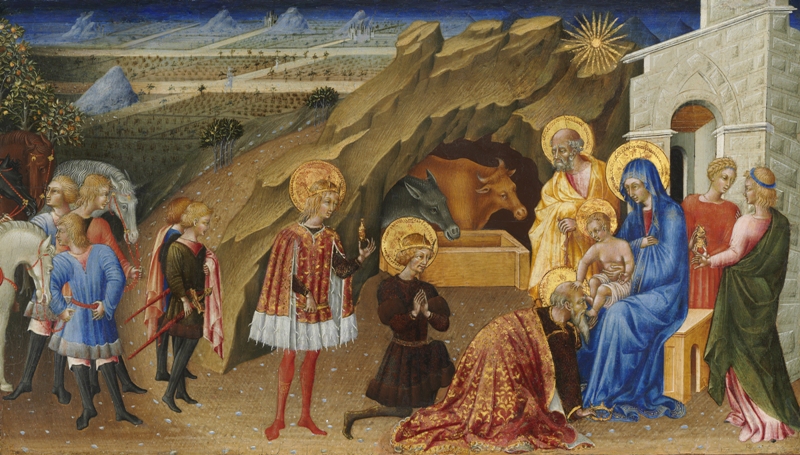 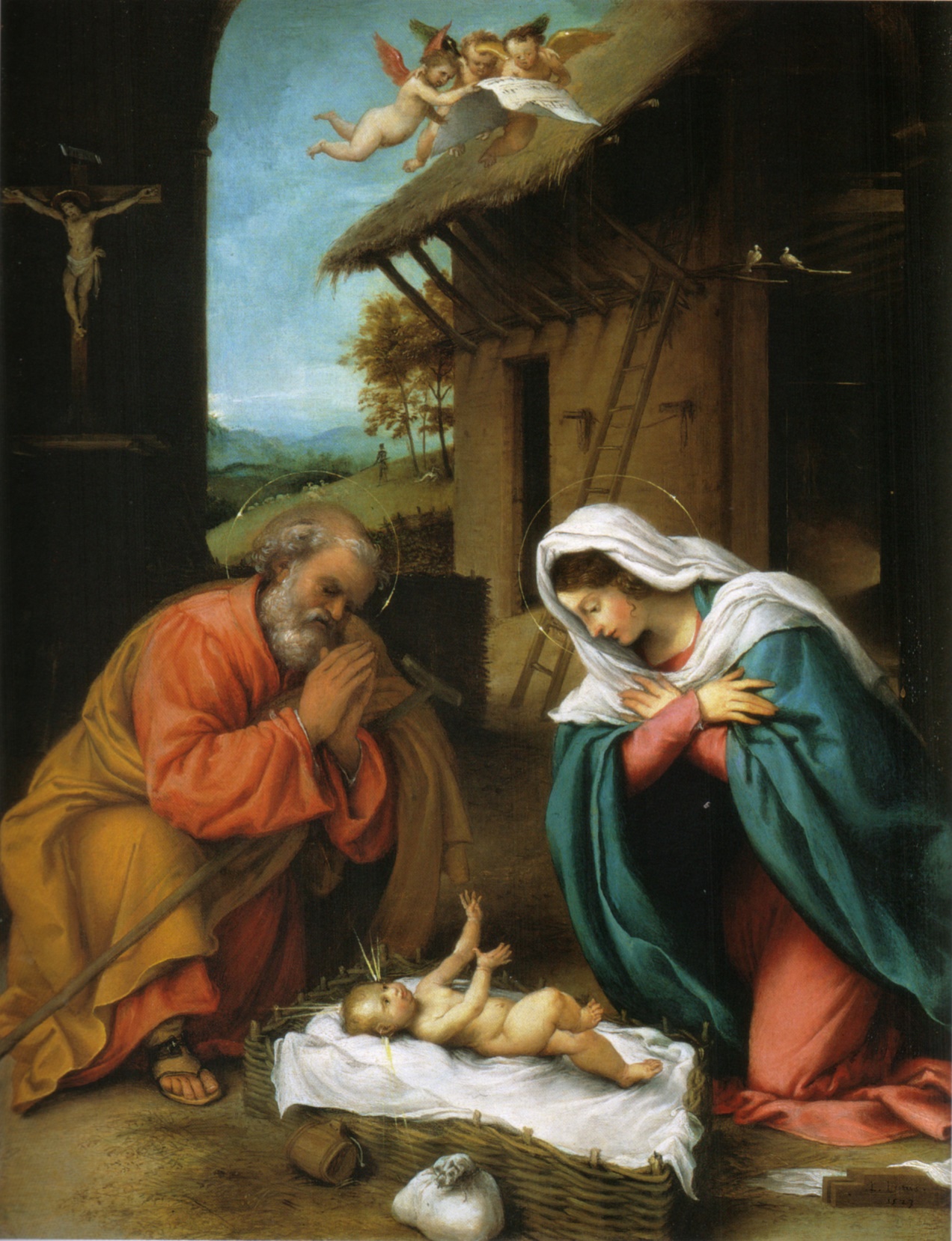 KONCERT
KOLĘDOWONOWOROCZNY
Ogólnokształcąca Szkoła Muzyczna I i II st.im. Henryka Wieniawskiego w Łodzi
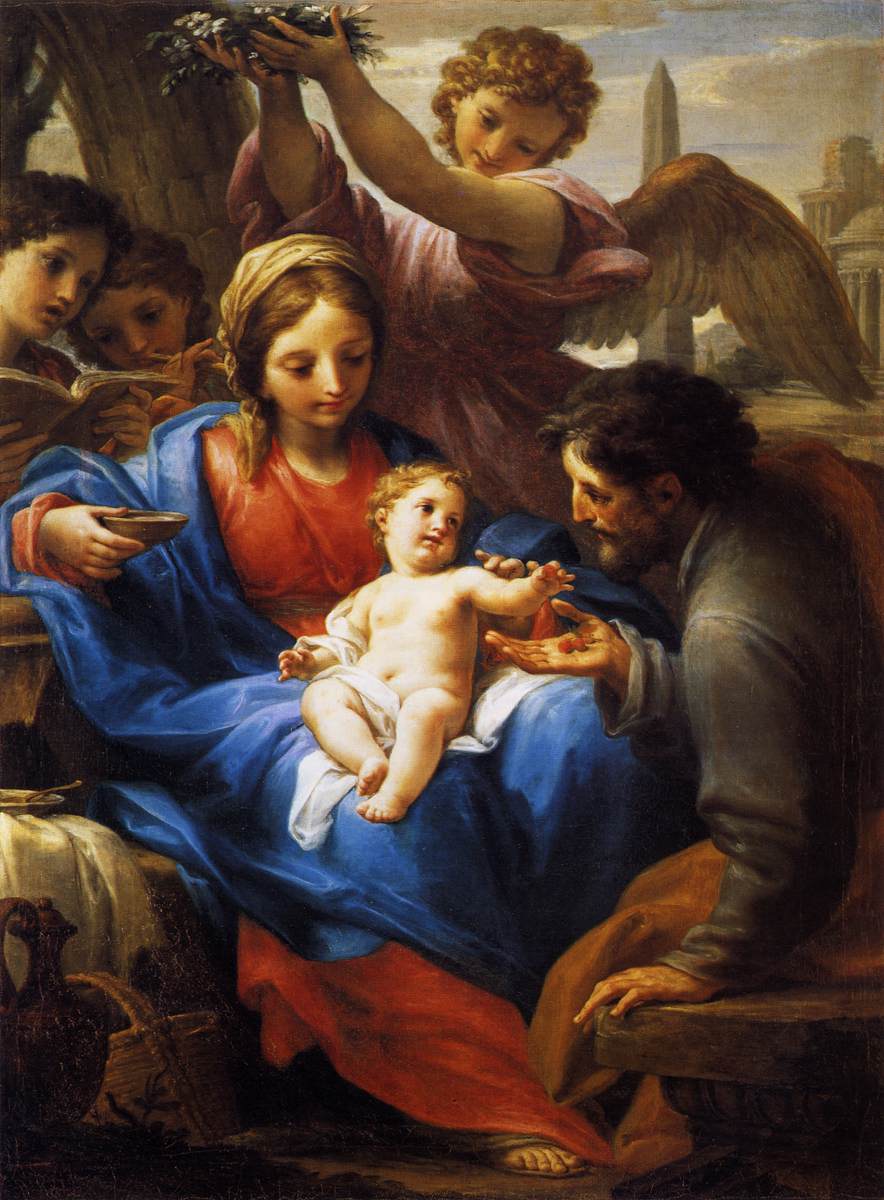 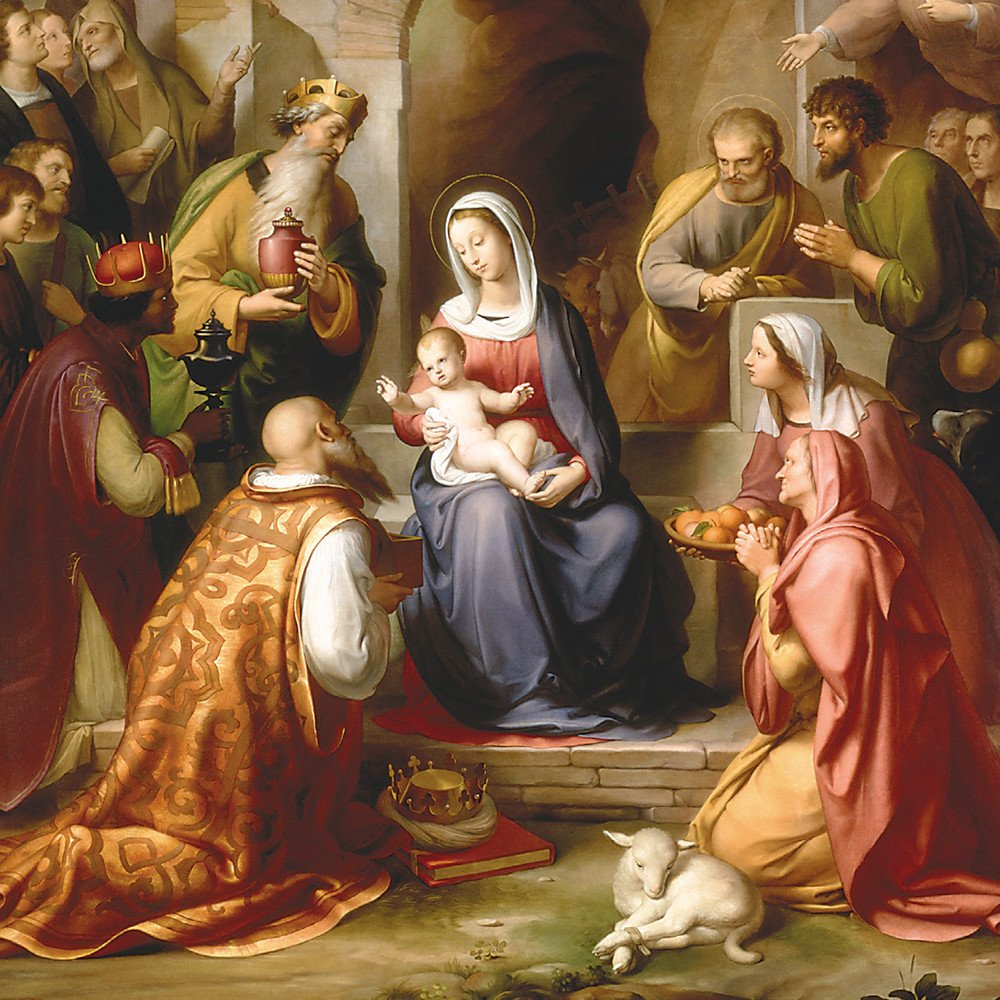 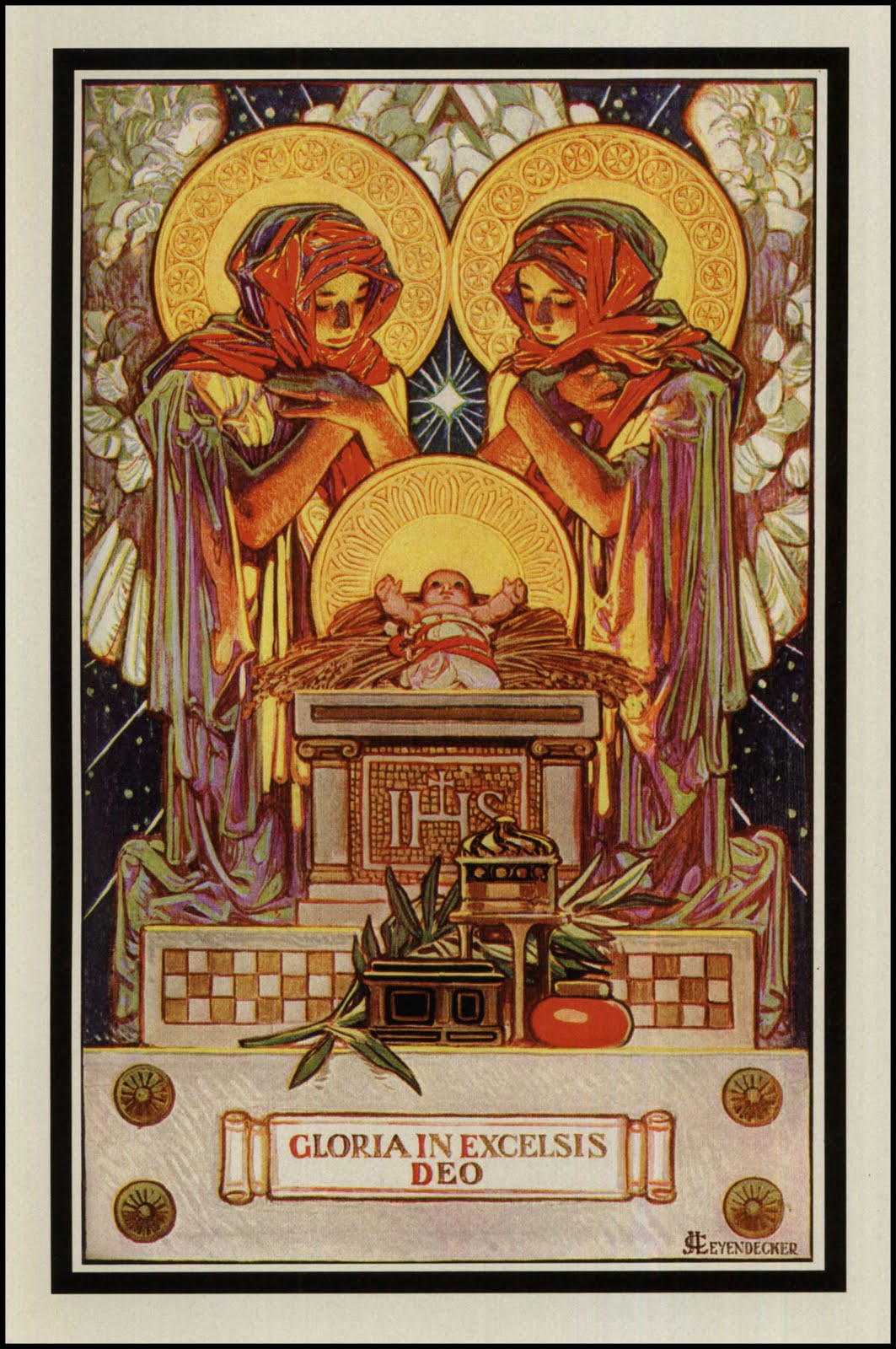 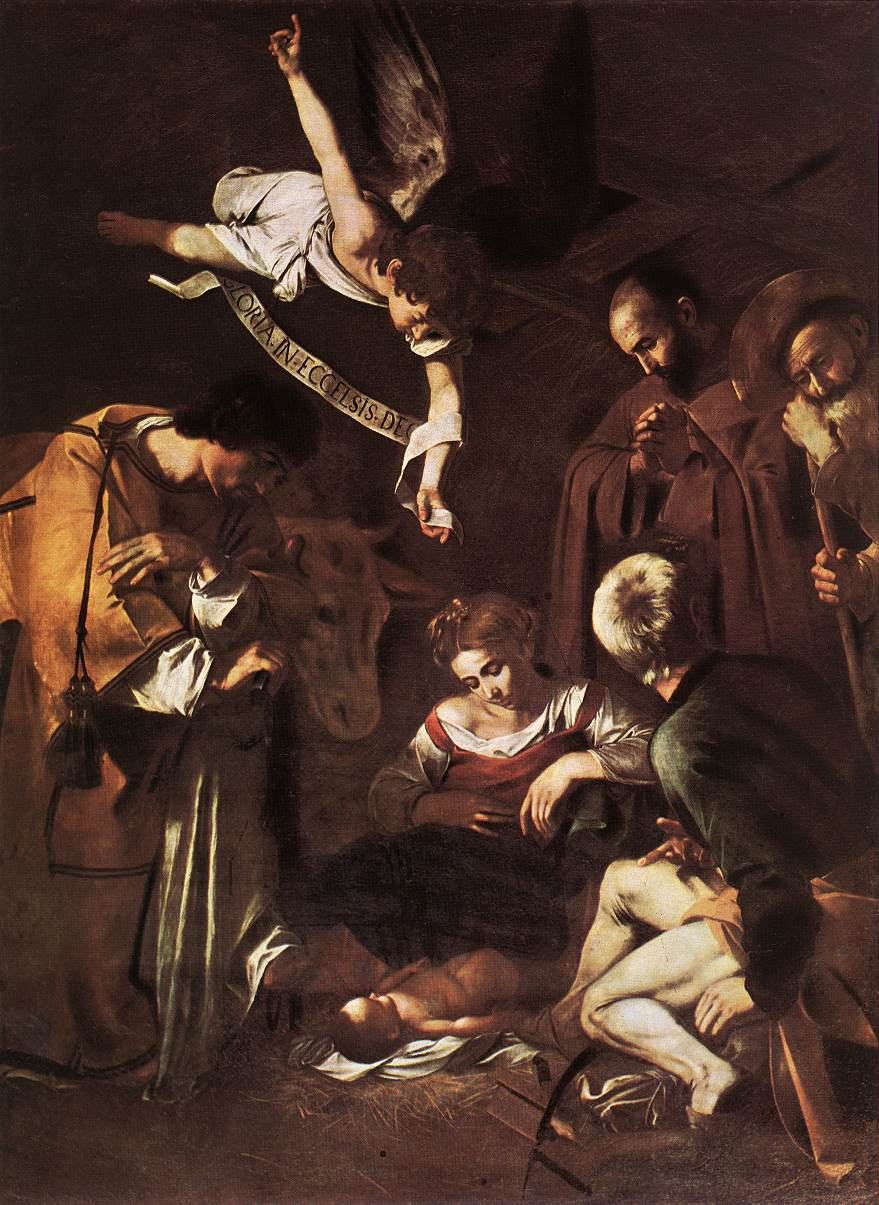 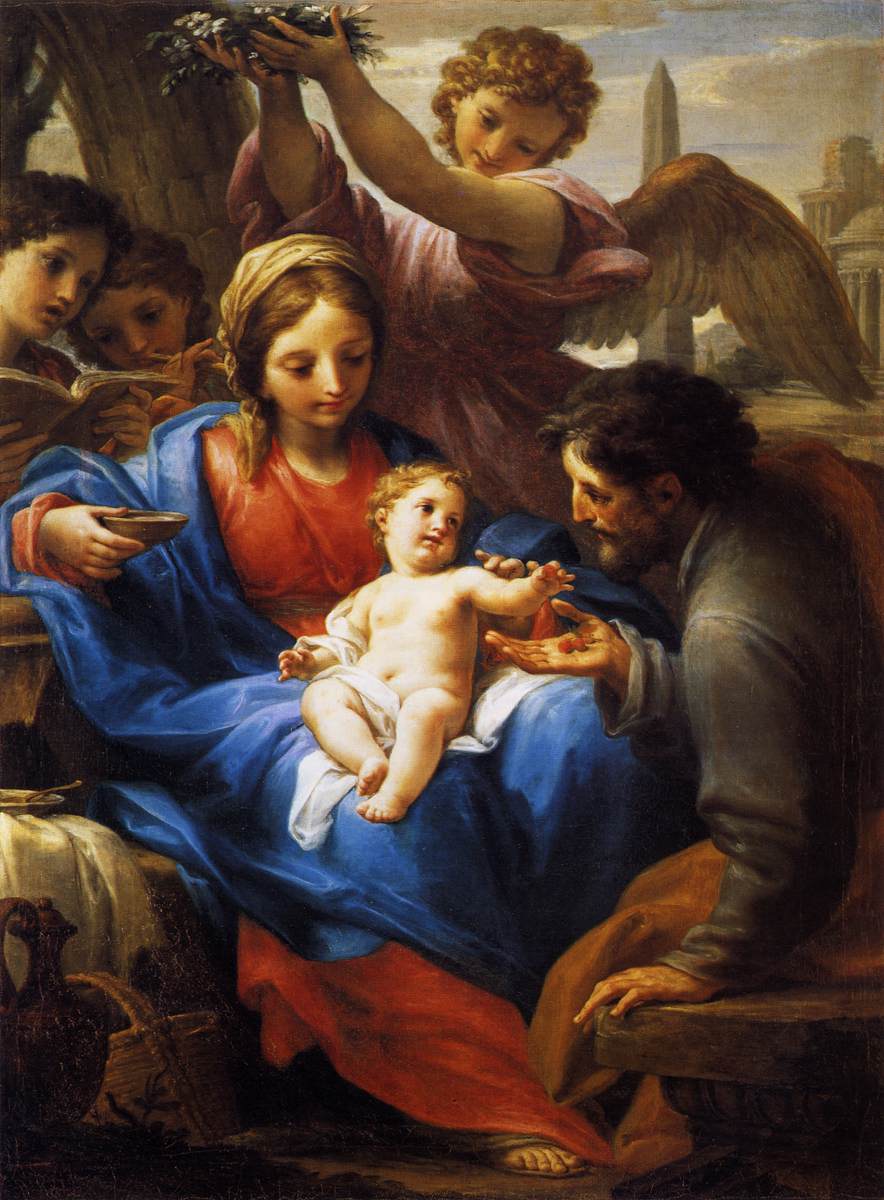 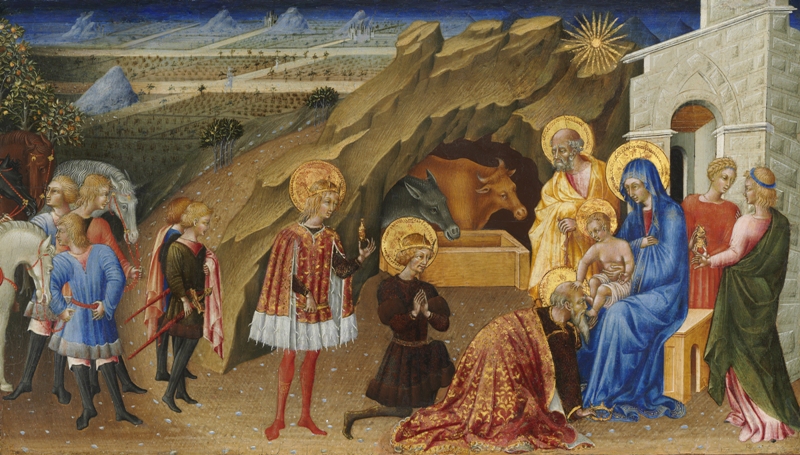 KONCERT
KOLĘDOWO
NOWOROCZNY
Ogólnokształcąca Szkoła Muzyczna I i II st.im. Henryka Wieniawskiego w Łodzi
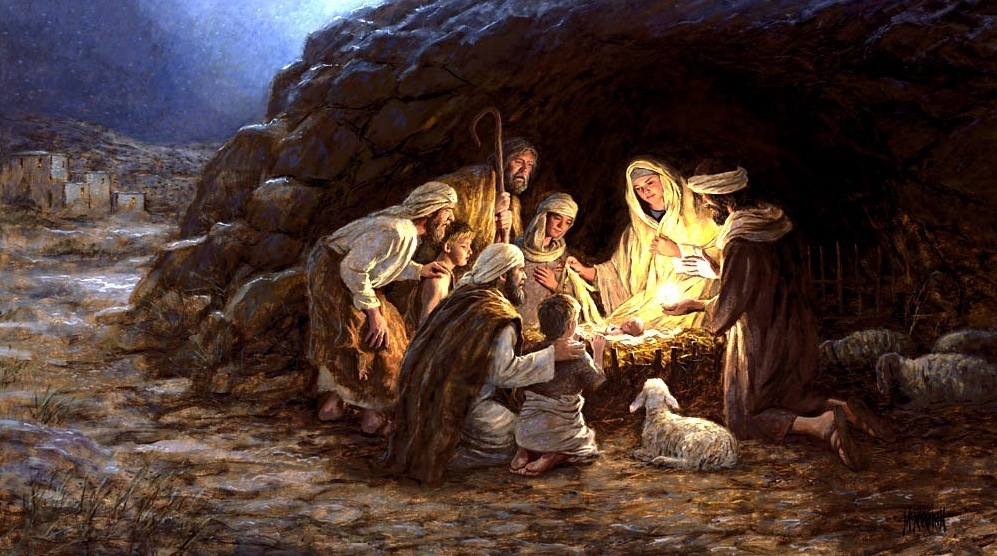 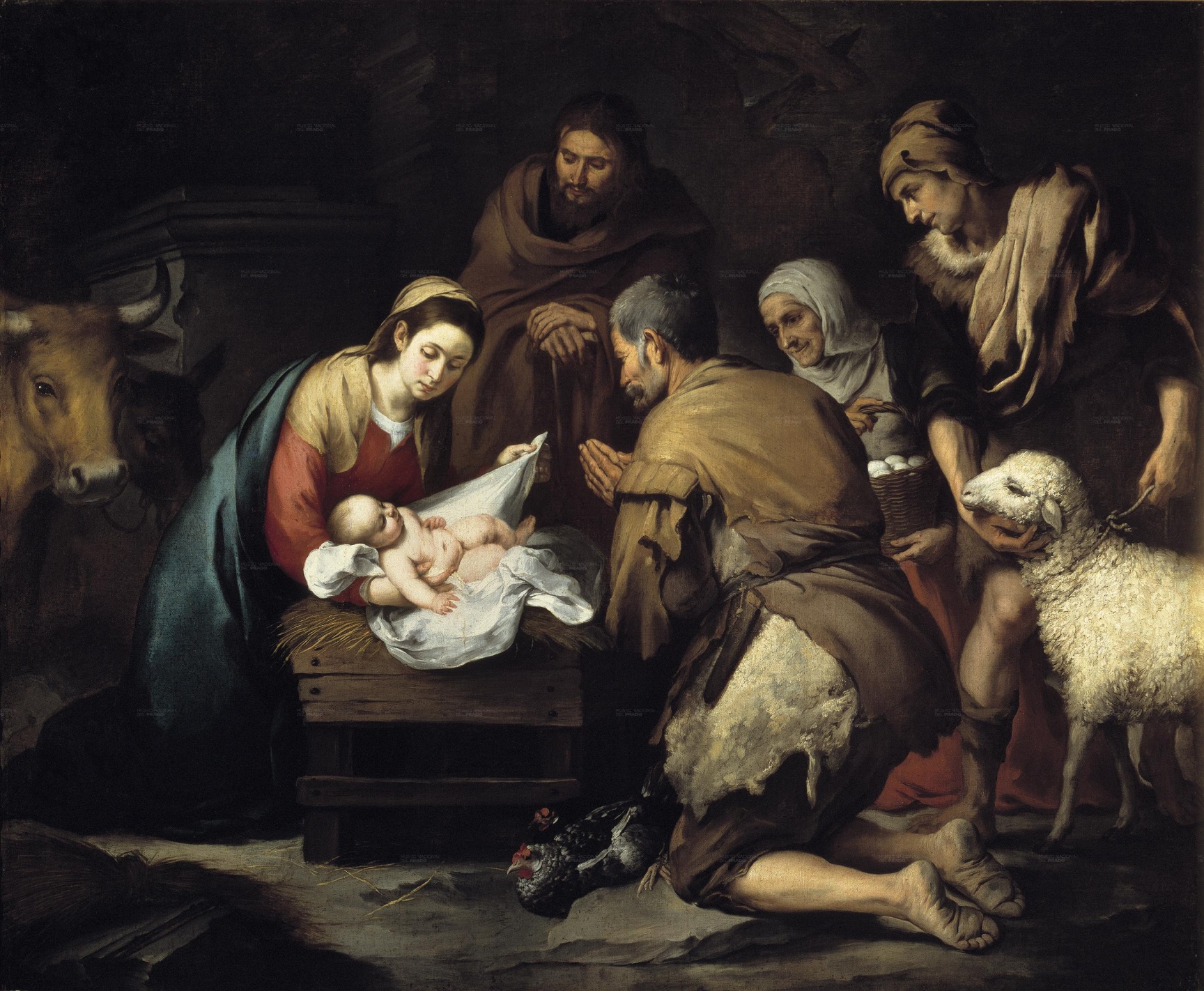 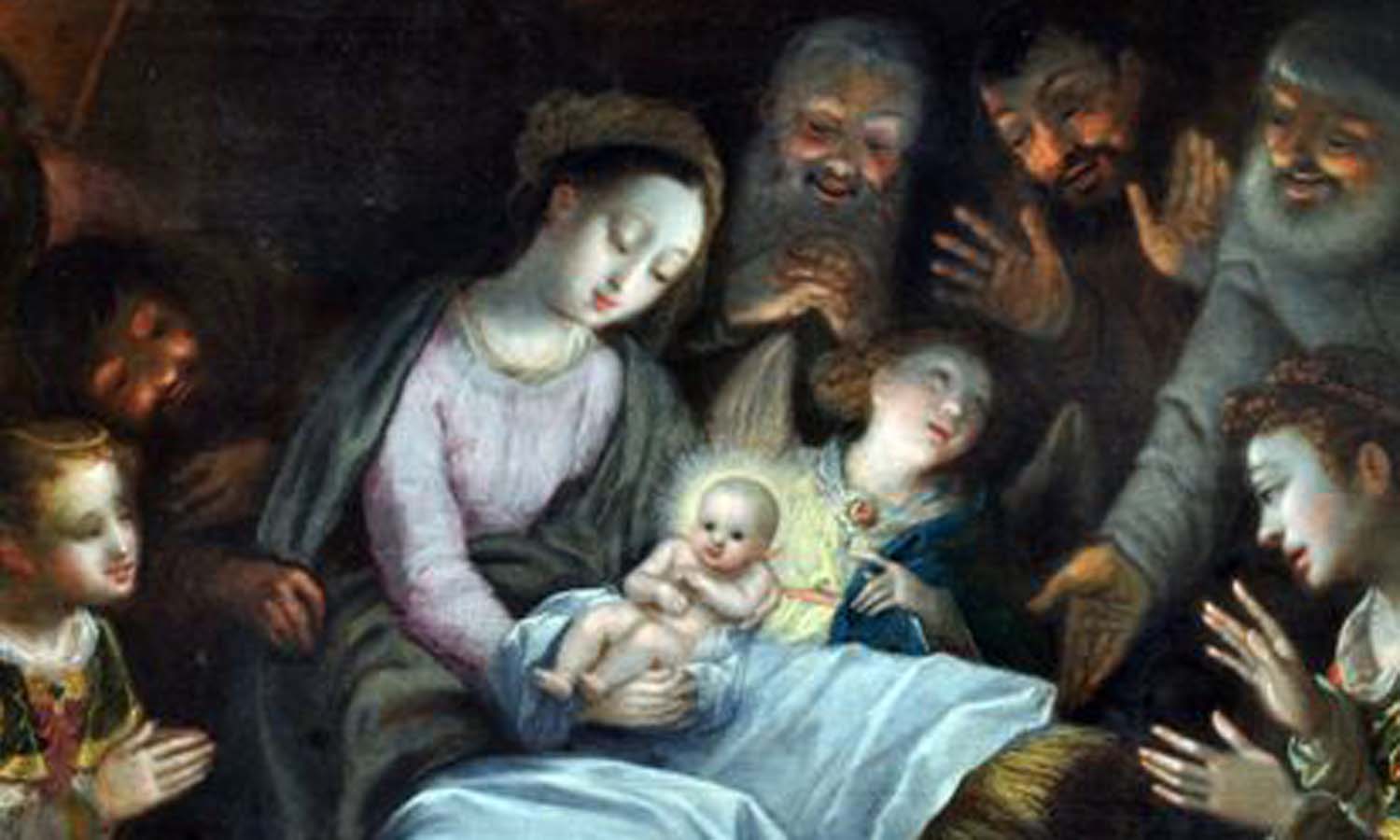 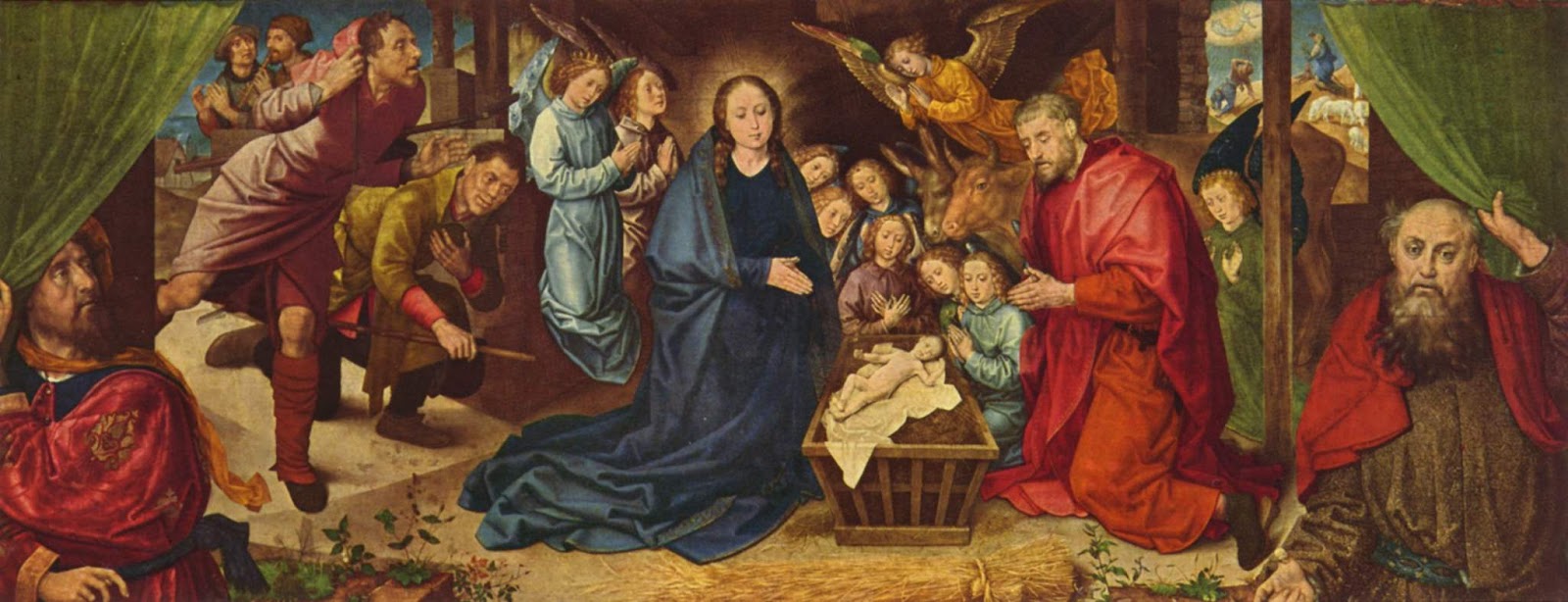 KONCERT
KOLĘDOWONOWOROCZNY
Ogólnokształcąca Szkoła Muzyczna I i II st.im. Henryka Wieniawskiego w Łodzi
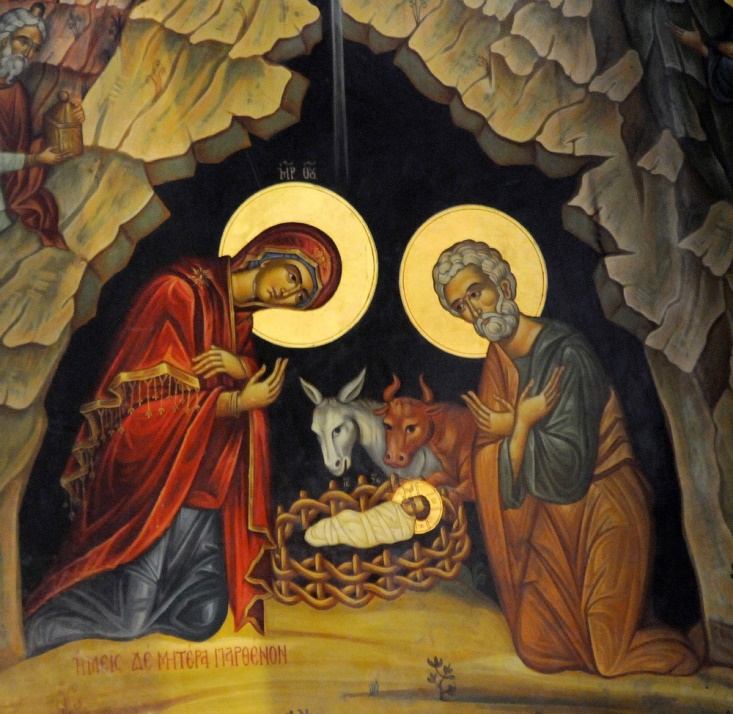 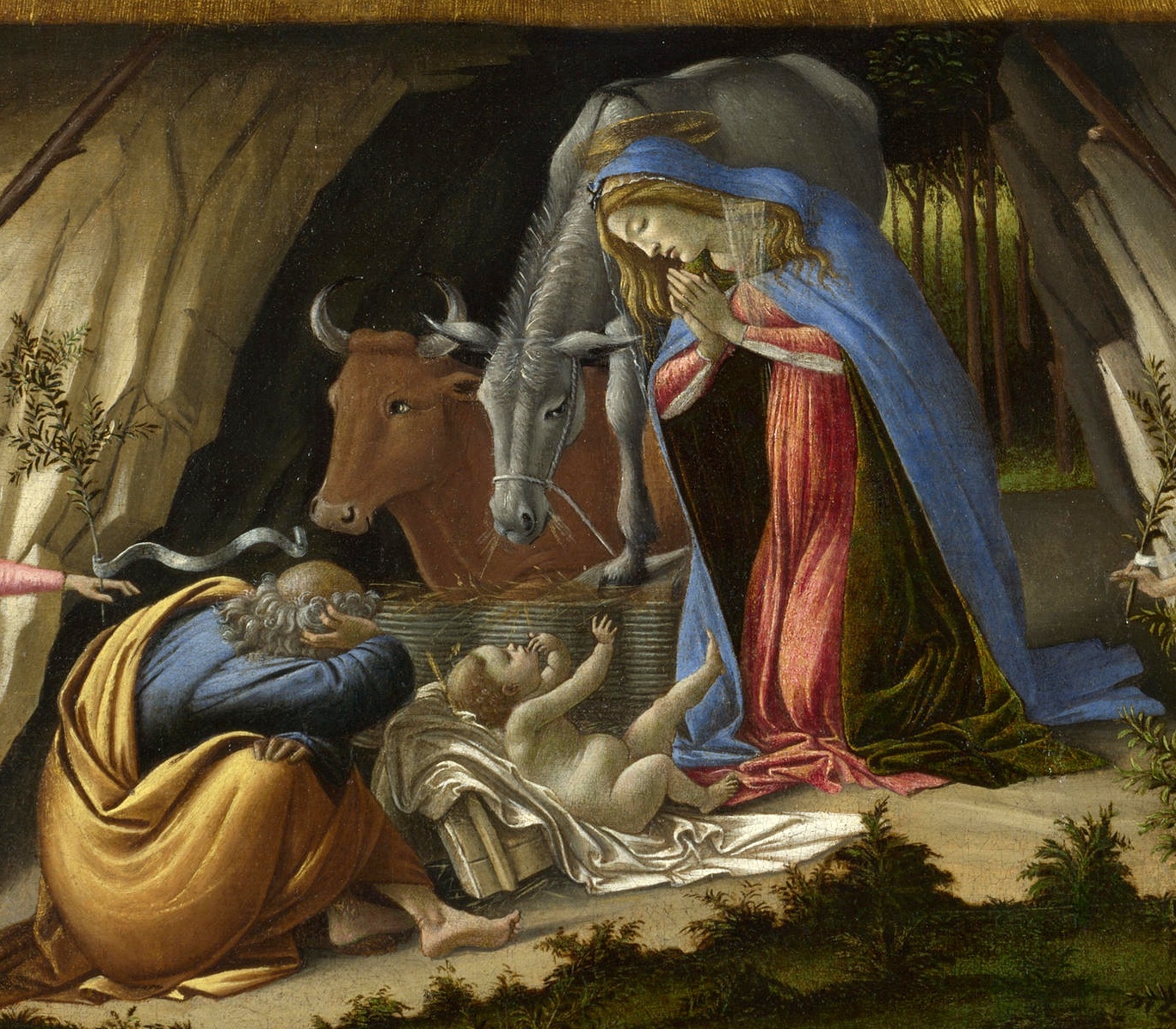 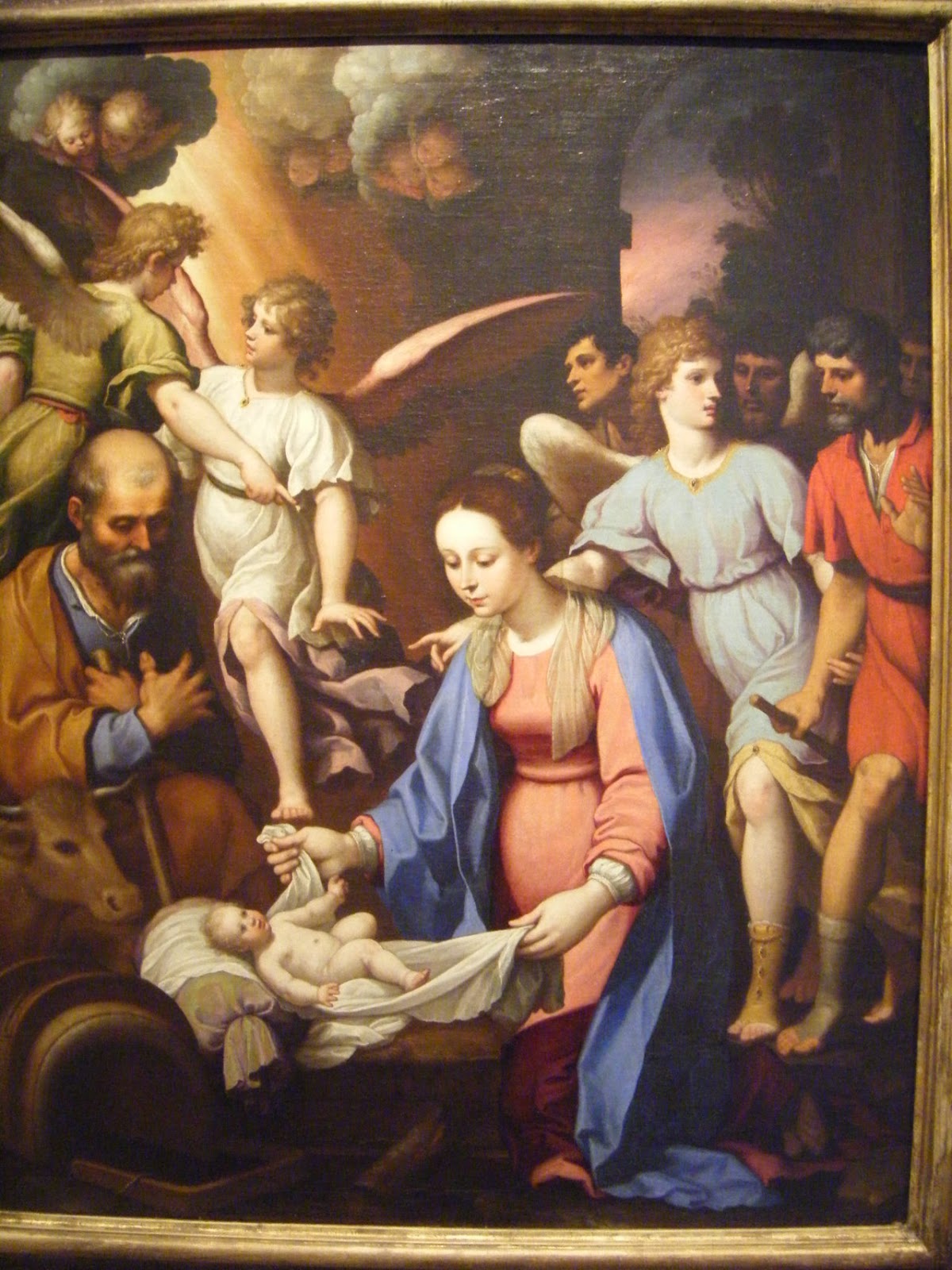 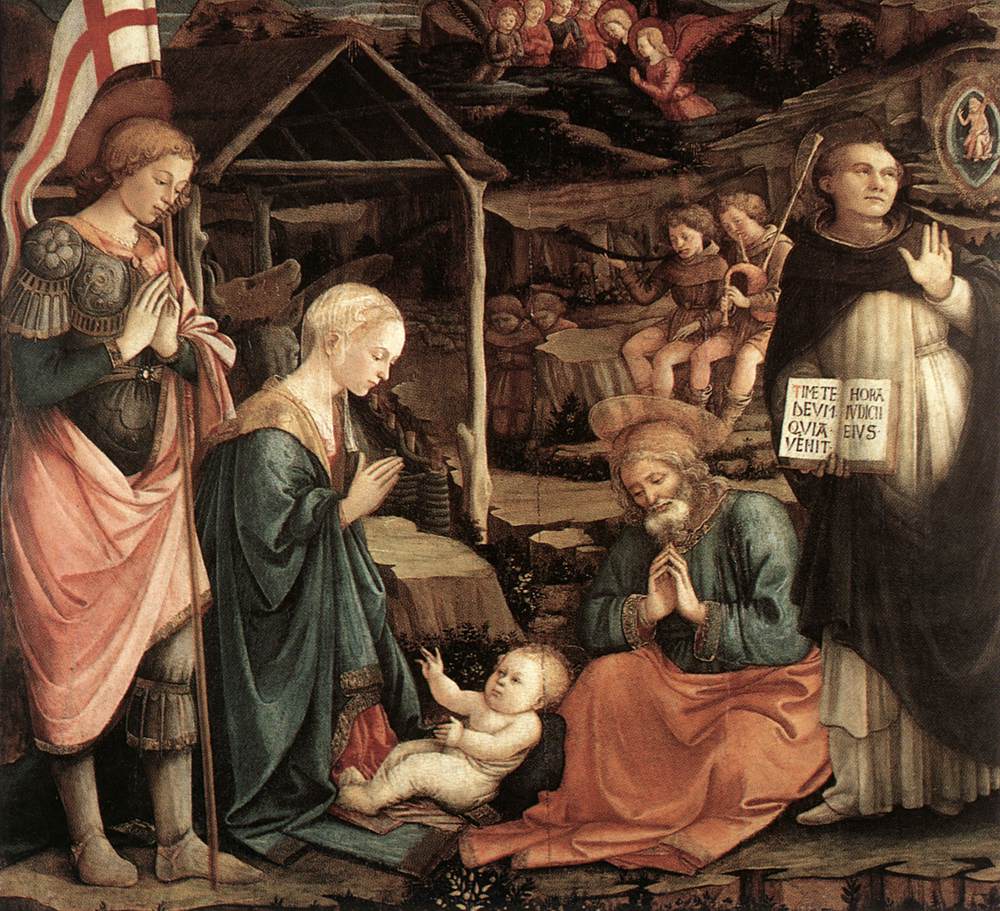 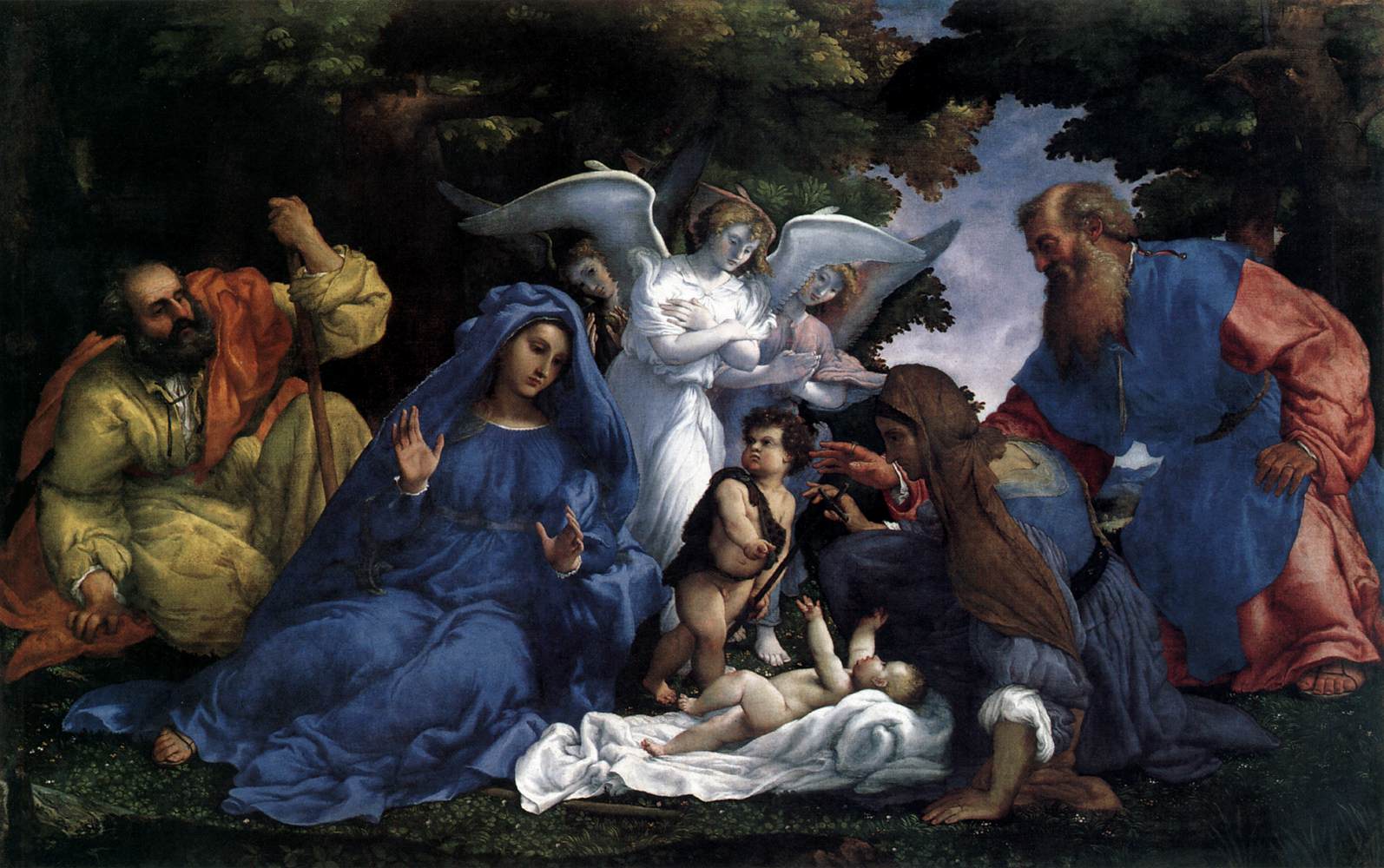 KONCERT
KOLĘDOWONOWOROCZNY
Ogólnokształcąca Szkoła Muzyczna I i II st.im. Henryka Wieniawskiego w Łodzi
Ogólnokształcąca Szkoła Muzyczna I i II st.im. Henryka Wieniawskiego w Łodzi
KONCERT
KOLĘDOWONOWOROCZNY
KONCERT
KOLĘDOWONOWOROCZNY
Ogólnokształcąca Szkoła Muzyczna I i II st.im. Henryka Wieniawskiego w Łodzi
KONCERT
KOLĘDOWO-NOWOROCZNY
Ogólnokształcąca Szkoła Muzyczna I i II st.im. Henryka Wieniawskiegow Łodzi
Ogólnokształcąca Szkoła Muzyczna I i II st.im. Henryka Wieniawskiego w Łodzi
KONCERT
KOLĘDOWO-NOWOROCZNY